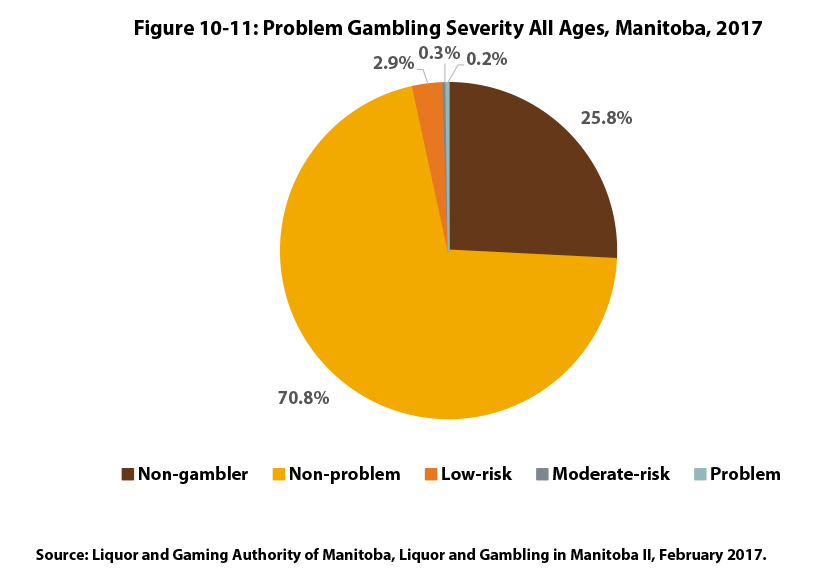 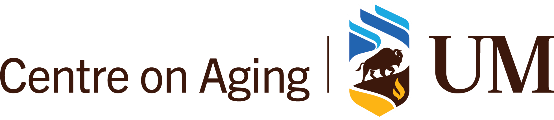 ©2019 Centre on Aging, University of Manitoba
[Speaker Notes: How to cite this graphic: 
Figure 10-11: Problem Gambling Severity Index Classification All Ages, 2017.  Reprinted from Facts on Aging: The older worker, by the Centre on Aging, retrieved from http://www.umanitoba.ca/aging
Copyright 2019 by the Centre on Aging, University of Manitoba.]